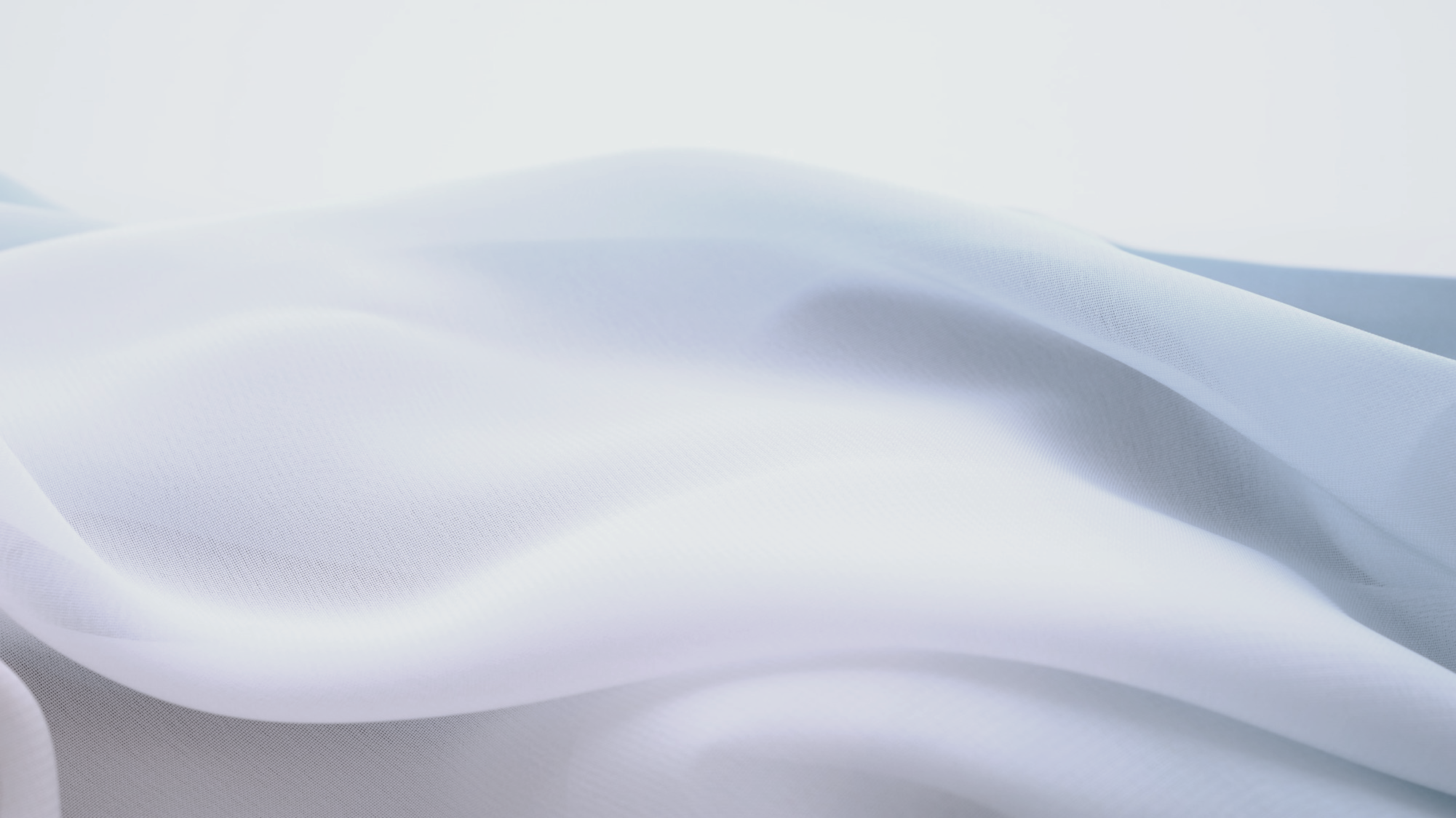 Advanced Agile Epic Feature Slide Template
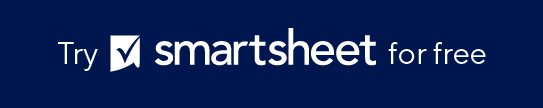 Notes for Using This Template
Enter the dates and tasks represented in your plan. 
Adjust bars to represent the length of time per activity.  
Add Start and End Dates, Milestone Dates, and additional information within each bar or in the chart area. 
Use the Color Key to assign departments, team members, EPICs, or status to individual activities.  
Use subsequent slides to provide details of individual sprints.
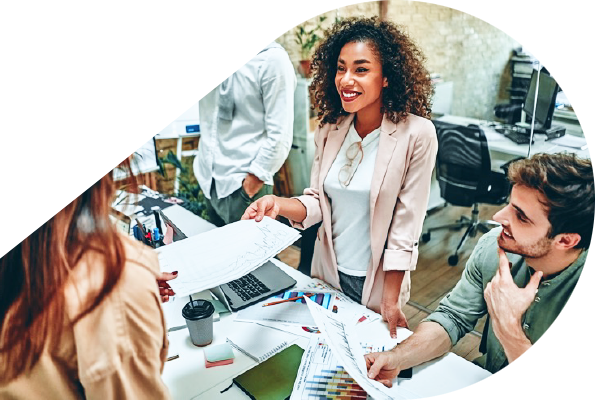 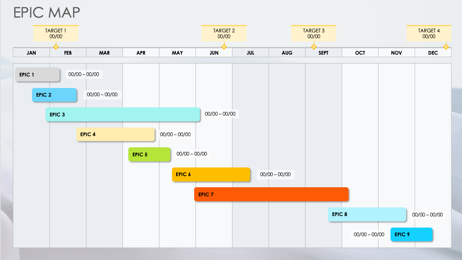 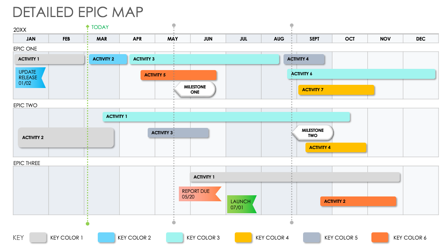 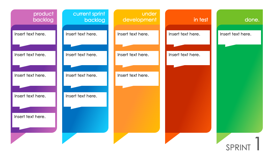 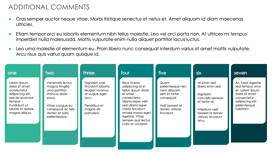 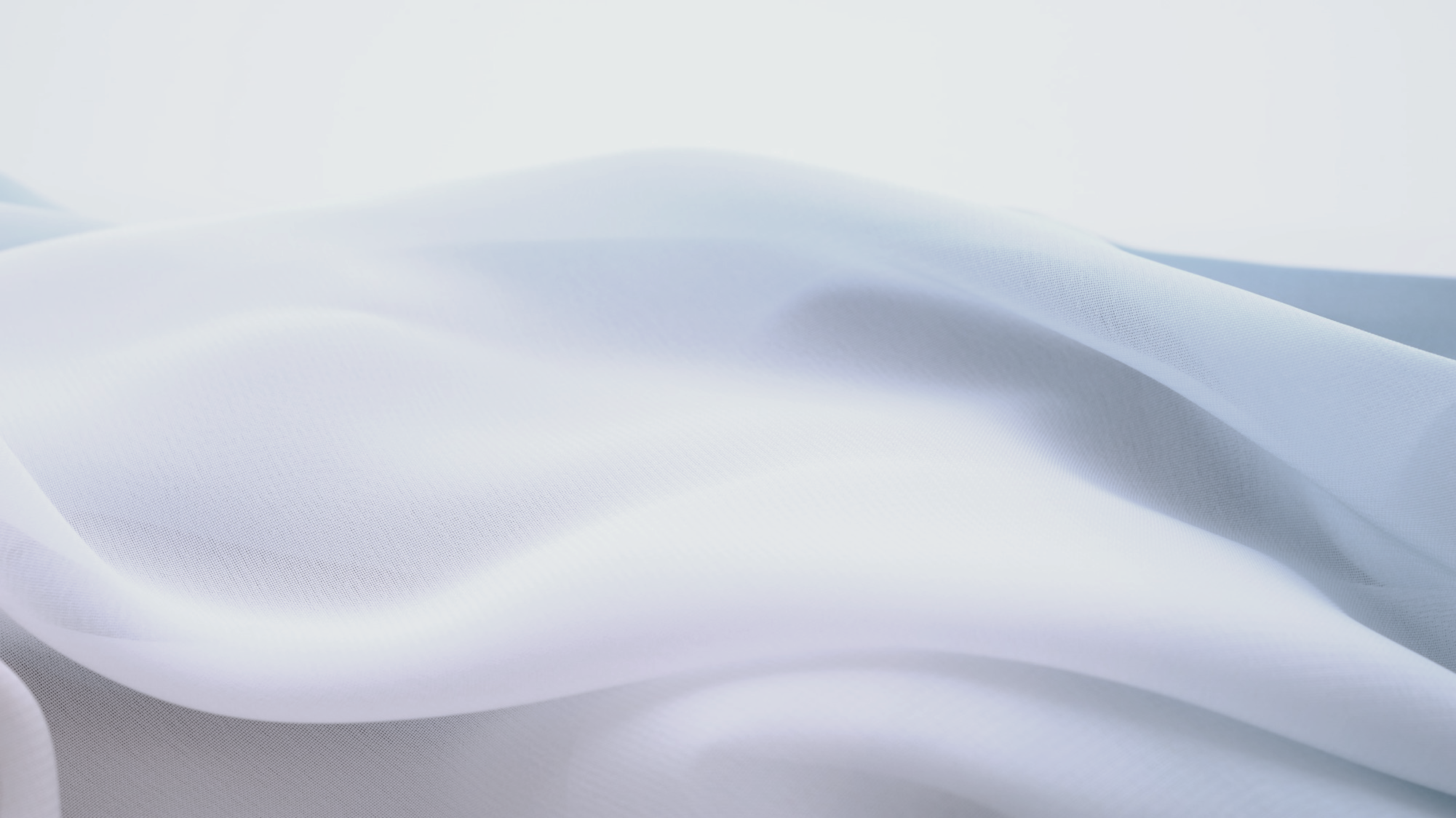 EPIC MAP
TARGET 4
00/00
TARGET 1
00/00
TARGET 2
00/00
TARGET 3
00/00
EPIC 1
00/00 – 00/00
EPIC 2
00/00 – 00/00
EPIC 3
00/00 – 00/00
EPIC 4
00/00 – 00/00
EPIC 5
00/00 – 00/00
EPIC 6
00/00 – 00/00
EPIC 7
EPIC 8
00/00 – 00/00
EPIC 9
00/00 – 00/00
TODAY
DETAILED EPIC MAP
ACTIVITY 1
ACTIVITY 2
ACTIVITY 3
ACTIVITY 4
UPDATE RELEASE 01/02
ACTIVITY 6
ACTIVITY 5
MILESTONE ONE
ACTIVITY 7
ACTIVITY 1
MILESTONE TWO
ACTIVITY 2
ACTIVITY 3
ACTIVITY 4
ACTIVITY 1
REPORT DUE 05/20
LAUNCH 07/01
ACTIVITY 2
KEY
KEY COLOR 1
KEY COLOR 2
KEY COLOR 3
KEY COLOR 4
KEY COLOR 5
KEY COLOR 6
product backlog
current sprint backlog
under development
in test
done.
Insert text here.
Insert text here.
Insert text here.
Insert text here.
Insert text here.
Insert text here.
Insert text here.
Insert text here.
Insert text here.
Insert text here.
Insert text here.
Insert text here.
Insert text here.
Insert text here.
Insert text here.
SPRINT 1
product backlog
current sprint backlog
under development
in test
done.
Insert text here.
Insert text here.
Insert text here.
Insert text here.
Insert text here.
Insert text here.
Insert text here.
Insert text here.
Insert text here.
Insert text here.
Insert text here.
Insert text here.
Insert text here.
Insert text here.
Insert text here.
SPRINT 2
product backlog
current sprint backlog
under development
in test
done.
Insert text here.
Insert text here.
Insert text here.
Insert text here.
Insert text here.
Insert text here.
Insert text here.
Insert text here.
Insert text here.
Insert text here.
Insert text here.
Insert text here.
Insert text here.
Insert text here.
Insert text here.
SPRINT 3
product backlog
current sprint backlog
under development
in test
done.
Insert text here.
Insert text here.
Insert text here.
Insert text here.
Insert text here.
Insert text here.
Insert text here.
Insert text here.
Insert text here.
Insert text here.
Insert text here.
Insert text here.
Insert text here.
Insert text here.
Insert text here.
SPRINT 4
ADDITIONAL COMMENTS
one
two
three
four
five
six
seven
Lorem ipsum dolor sit amet, consectetur adipiscing elit, sed do eiusmod tempor incididunt ut labore et dolore magna aliqua.
Venenatis lectus magna fringilla urna porttitor rhoncus dolor purus. 
Vitae congue eu consequat ac felis donec et odio pellentesque.
Dignissim cras tincidunt lobortis feugiat vivamus at augue eget arcu. 
Penatibus et magnis dis parturient.
Risus viverra adipiscing at in tellus. Ipsum dolor sit amet consectetur. Ullamcorper velit sed ullamcorper morbi tincidunt ornare massa eget egestas. Vitae semper quis lectus nulla at volutpat.
Quam pellentesque nec nam aliquam sem et tortor consequat. 
Velit laoreet id donec ultrices tincidunt.
Mi proin sed libero enim sed. 
Dignissim convallis aenean et tortor at. 
Interdum velit laoreet id donec ultrices tincidunt arcu.
Ac turpis egestas sed tempus urna et. Lorem ipsum dolor sit amet consectetur adipiscing elit pellentesque habitant.